Моделирование в экологическом воспитании (абстрактные модели)
Подготовила:
Воспитатель 
Лебедева А.В.
Детский сад№85 
Г.Каменск -Уральский
Виды экологических моделей
Иконические
 Сенсорные 
 Абстрактные
 Графические
 Предметы заместители
 Мнемотаблицы
 Объёмные модели
Что необходимо для роста и развития растений
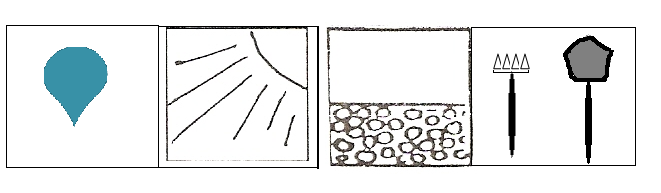 вода
свет
почва
уход
Модель экосистемы леса
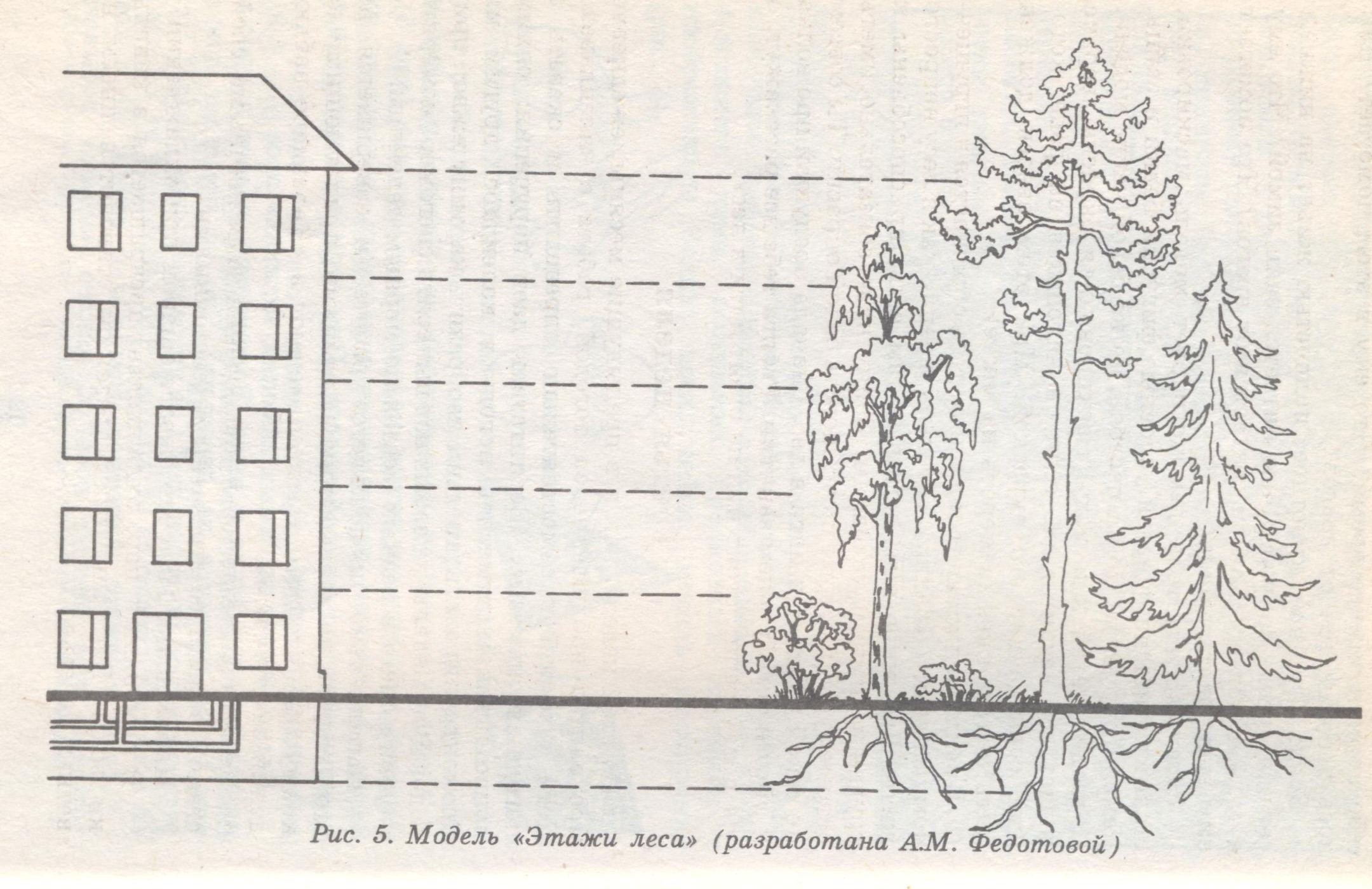 Календарь наблюдений за птицами
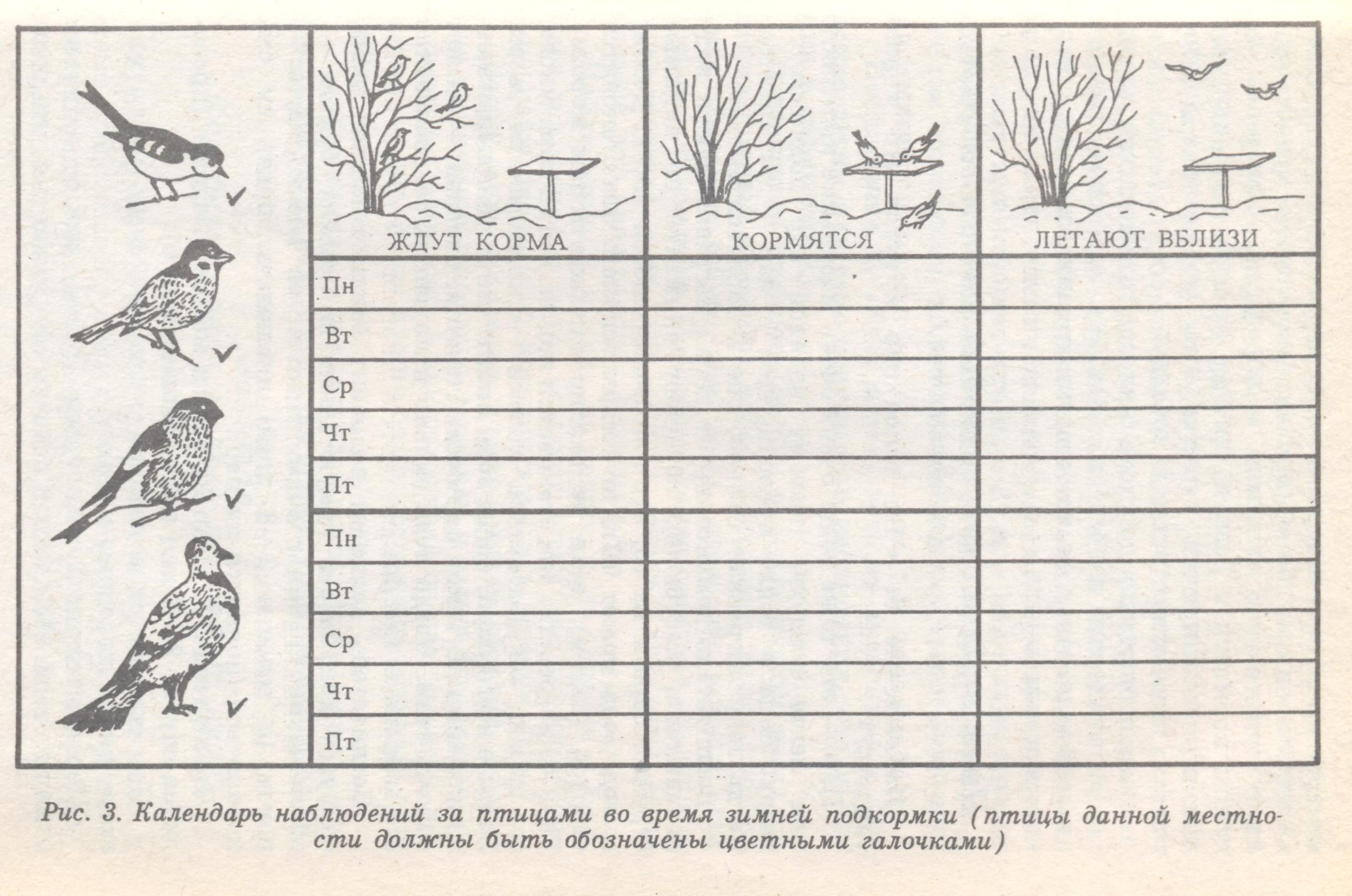 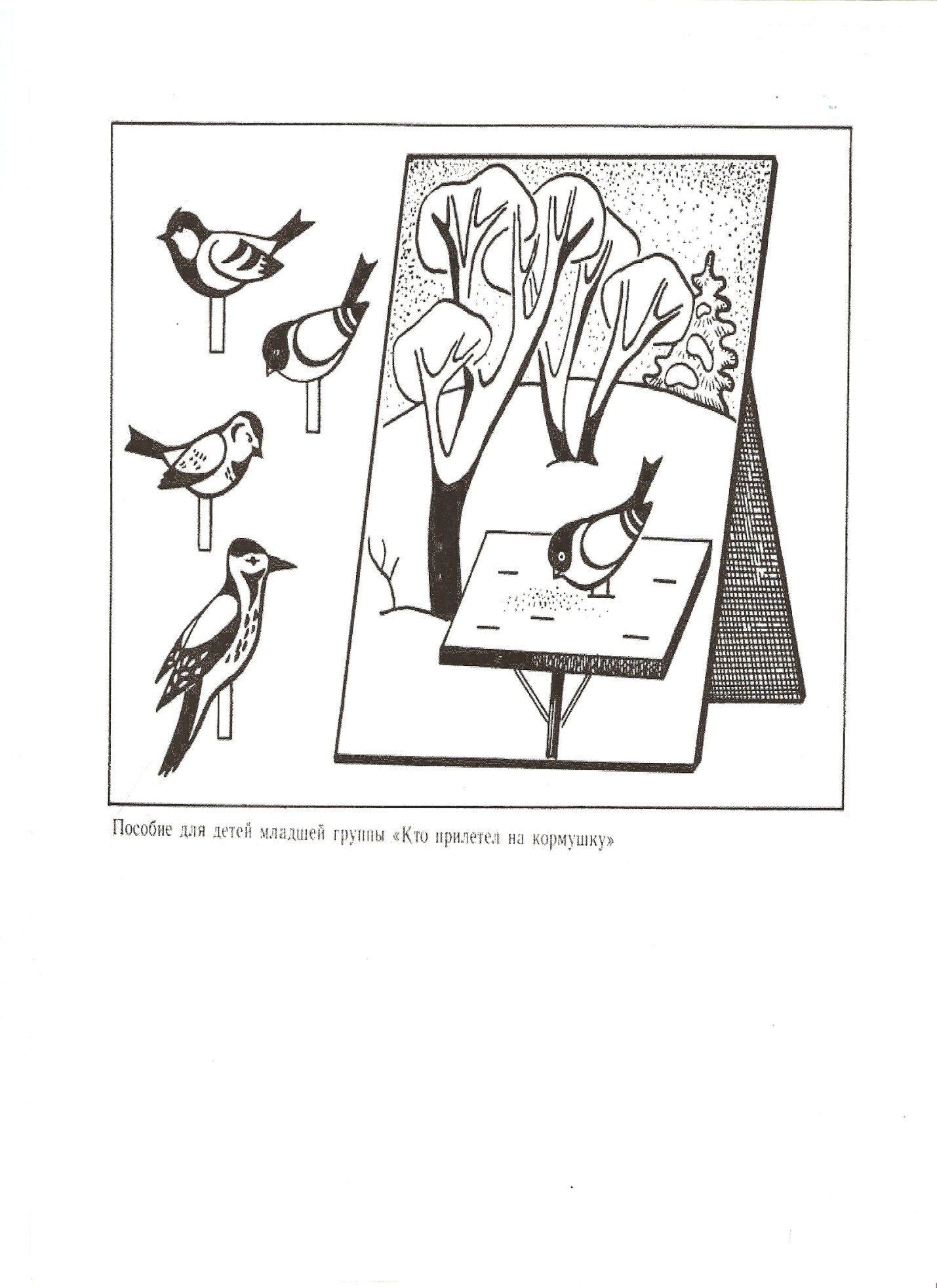 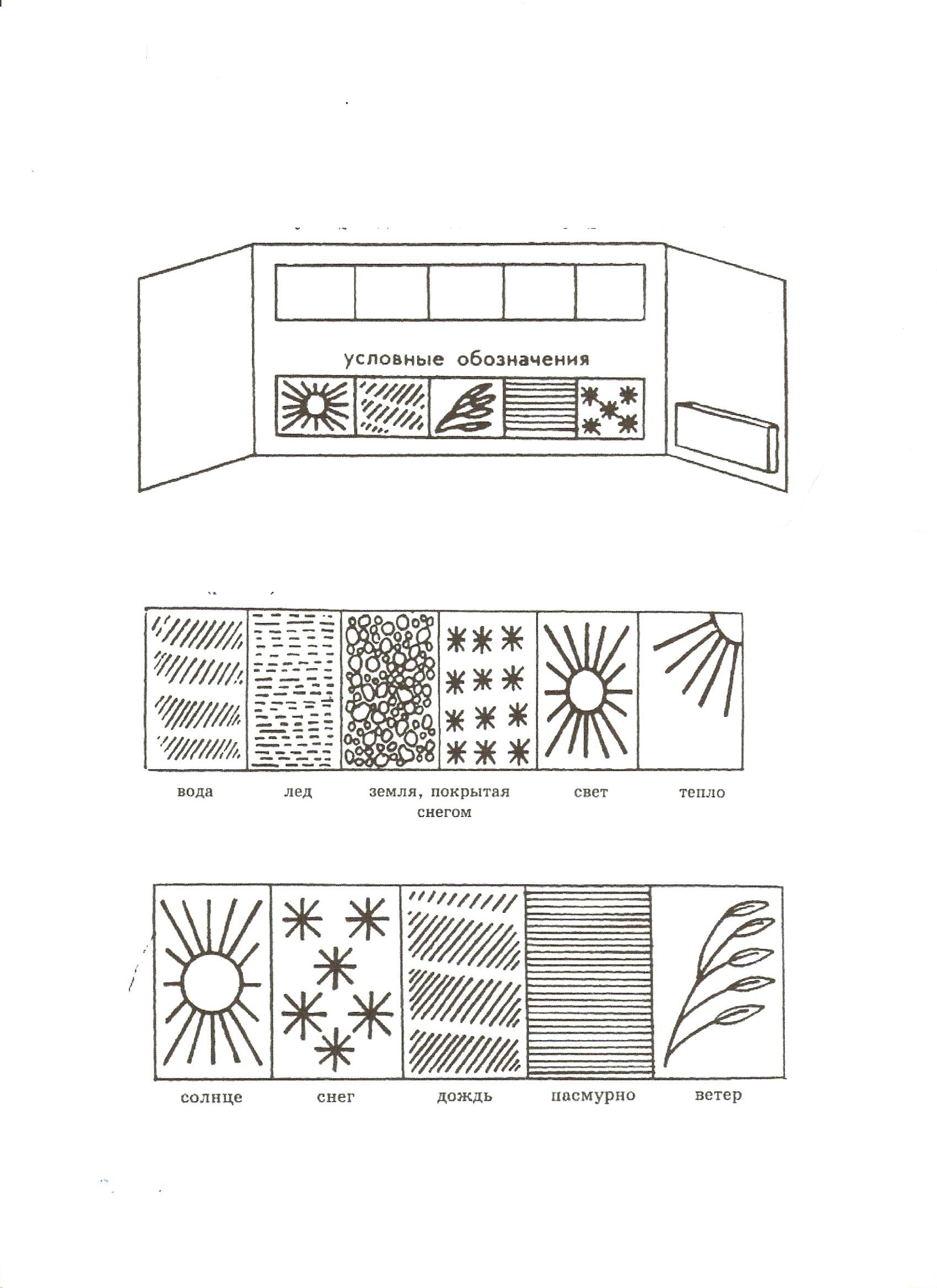 Календаринаблюденийза погодой
Схематическая модель «сезоны года»
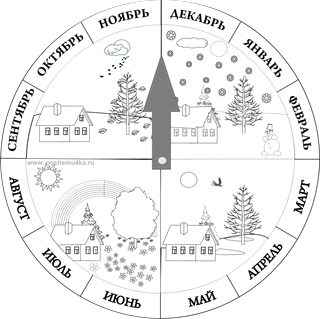 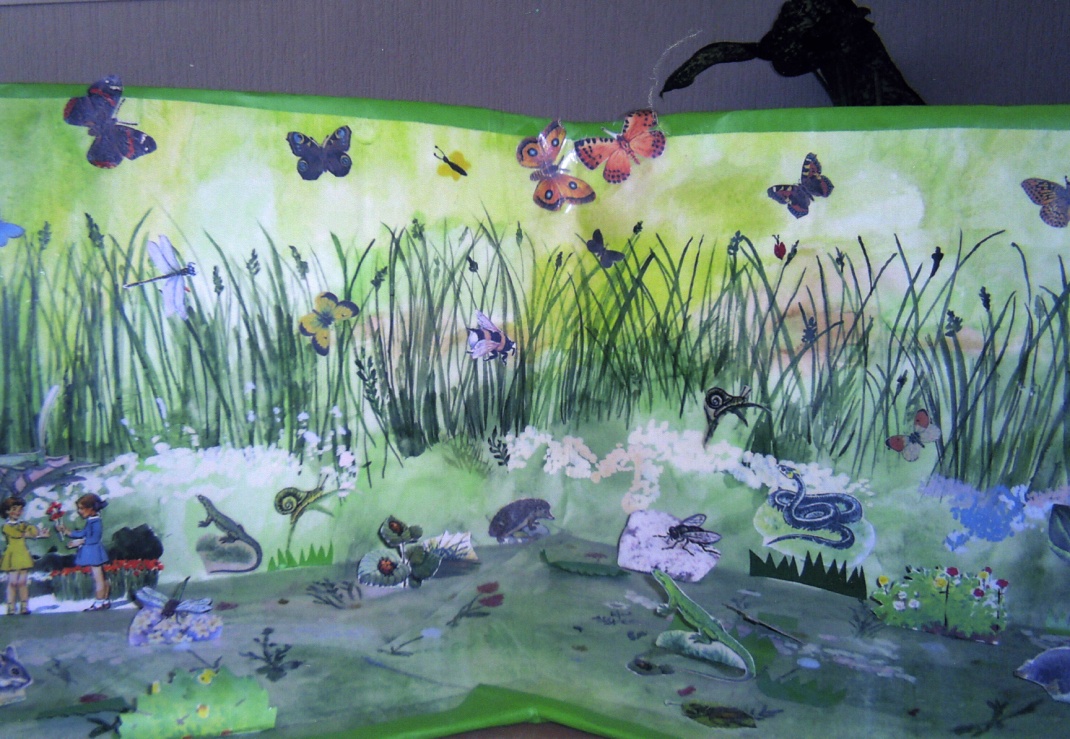 Объёмные модели
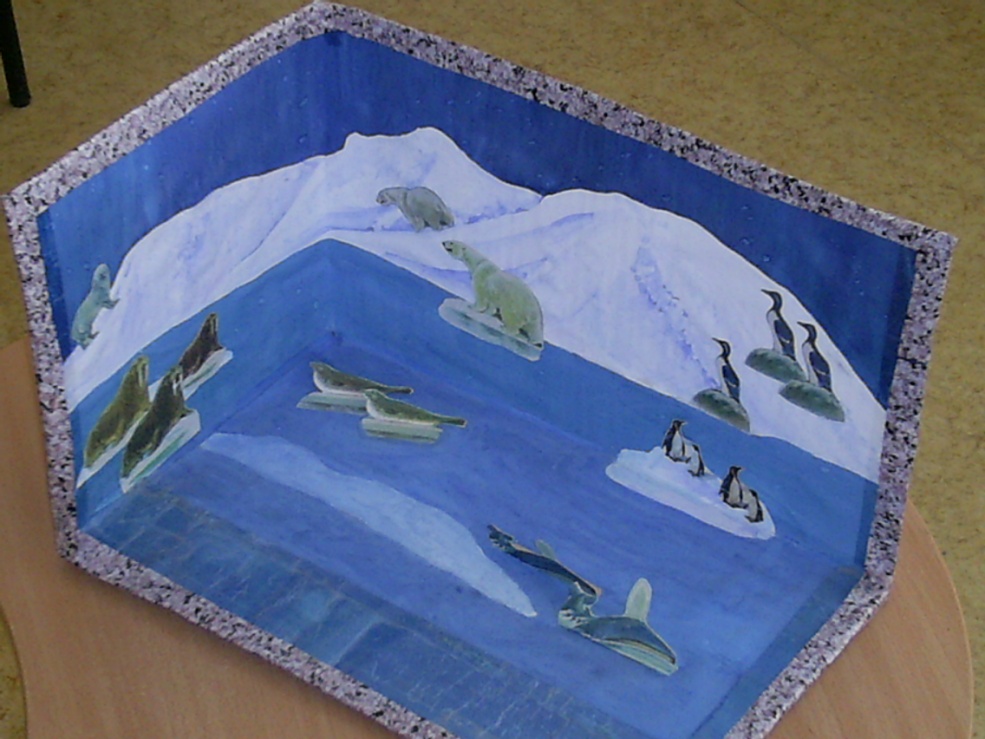 Объёмная модель «аквариум»
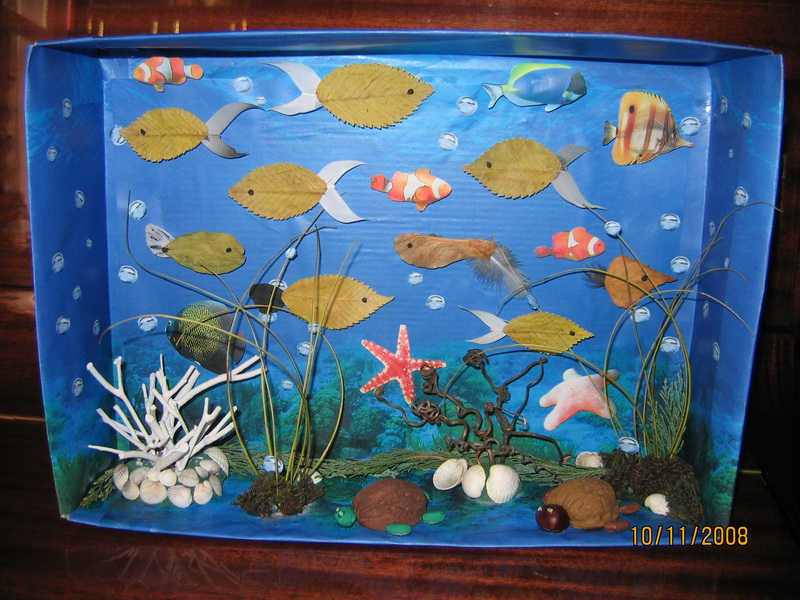 Календарь природы – пространственно- временные схематические модели
Календарь природы
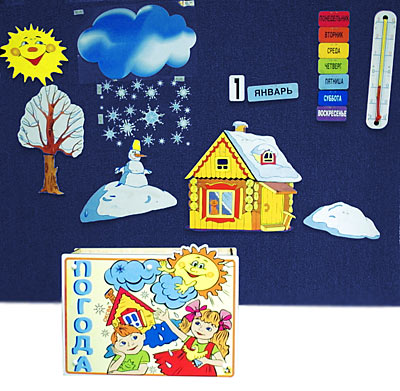 Использование моделей в разных видах деятельности
Использование фланелеграфа